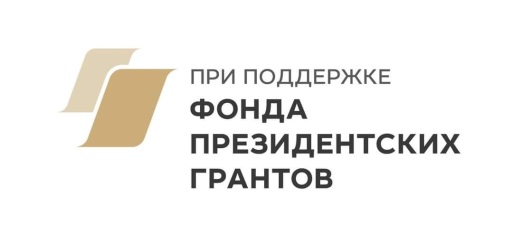 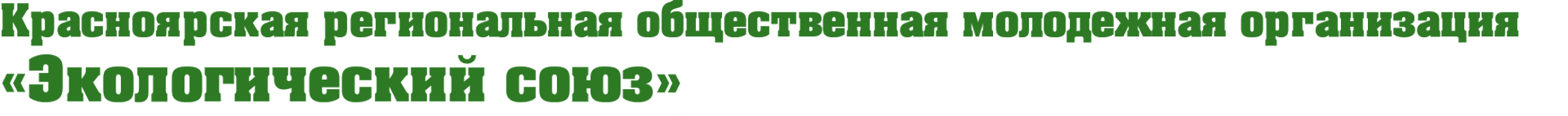 «Будущее за рециклингом. Первый шаг»
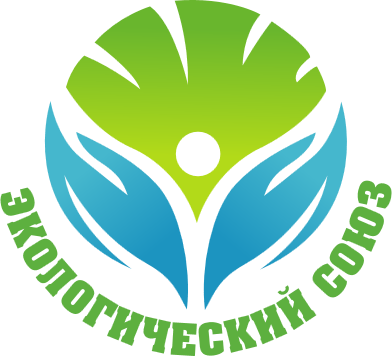 Президент КРОМО «Экосоюз»
Шулепова Н.А.
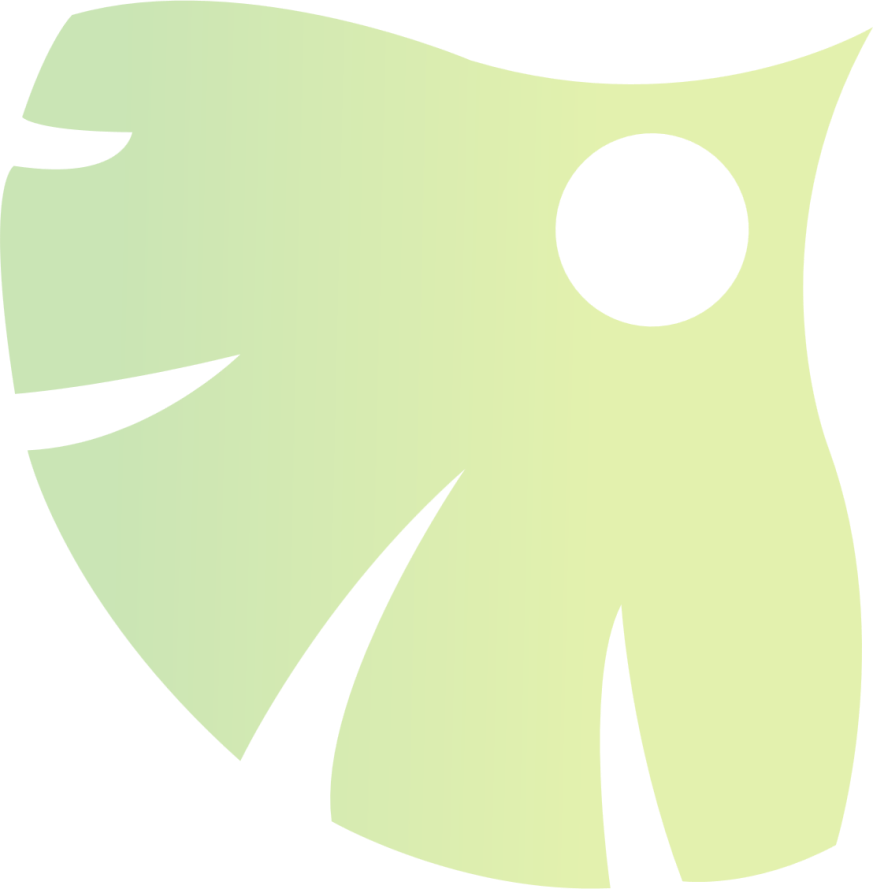 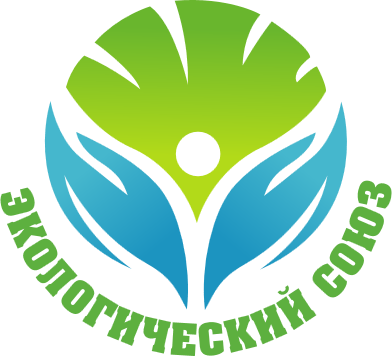 Актуальность проекта
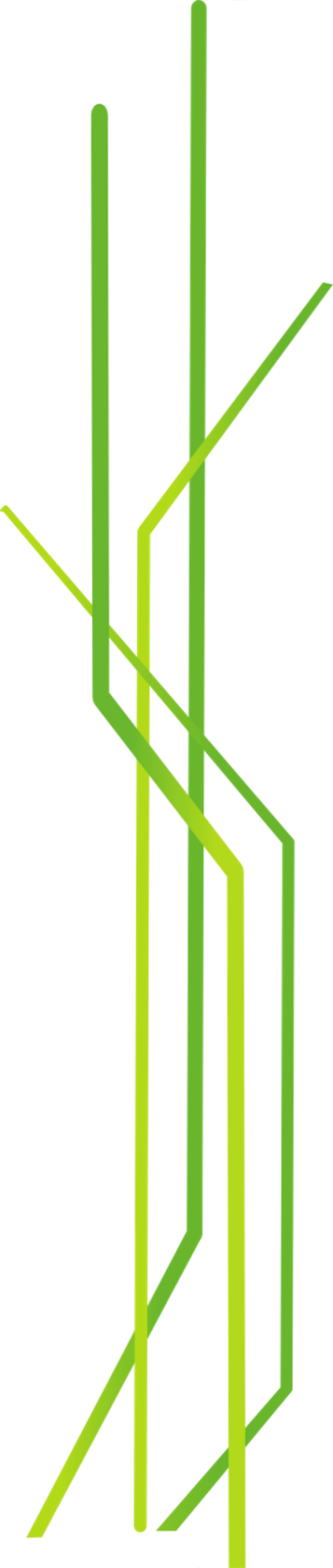 Тема раздельного сбора отходов и переработка занимает одно из первых мест в Нац. проекте «Экология» (2018г.)
Незначительное внимание –экологизации населения, формирование экологического сознания детей и подростков
Цель:
Формирование у школьников г. Железногорска навыков экологически ответственного поведения, ресурсосбережения,
культуры раздельного сбора отходов путем организации Школы рециклинга.
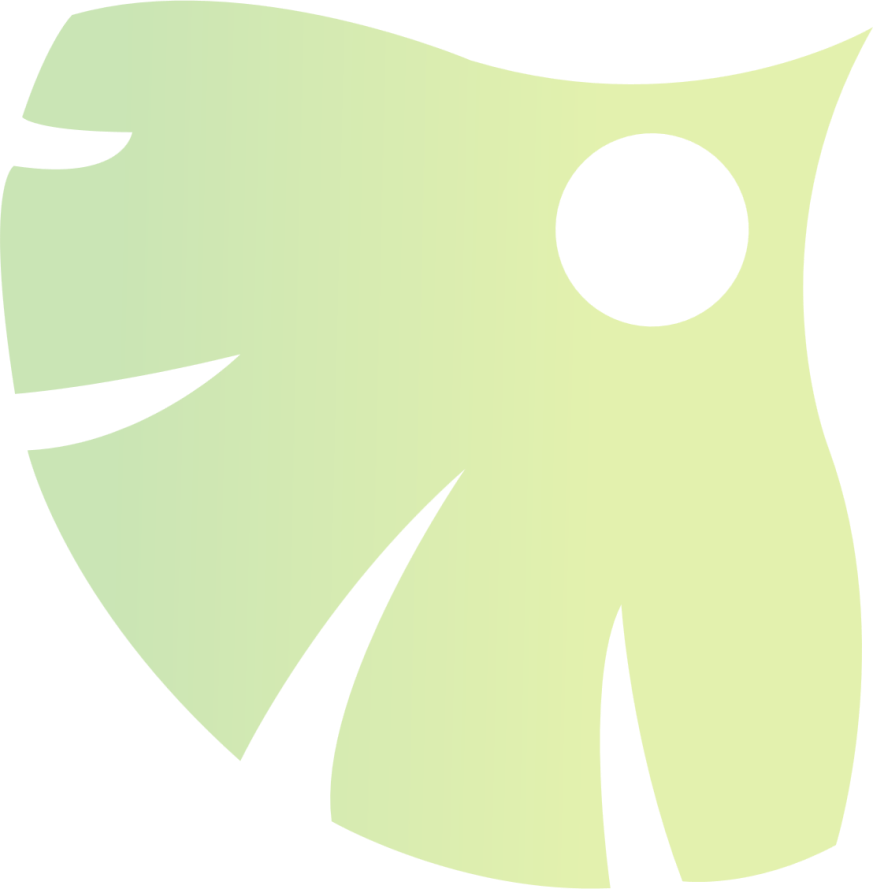 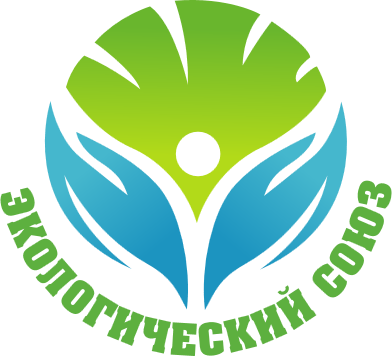 SWOT - анализ
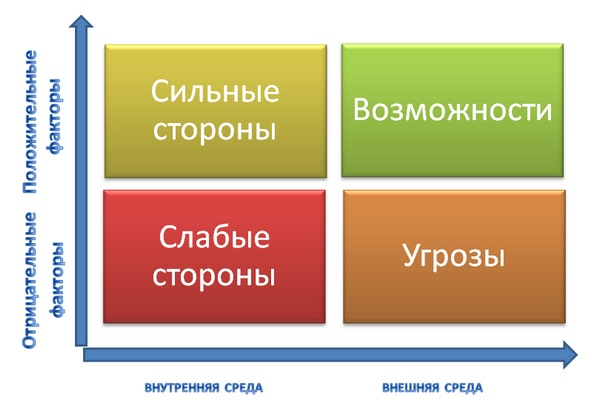 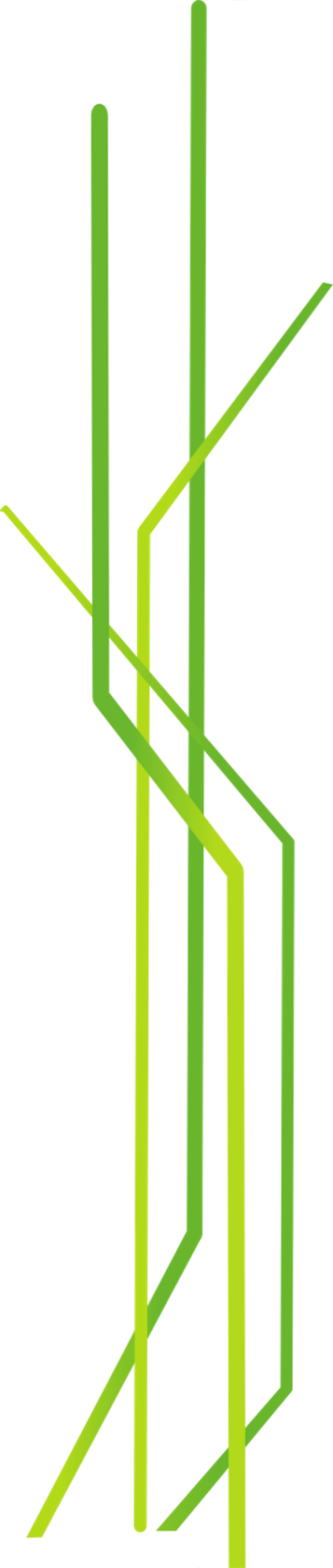 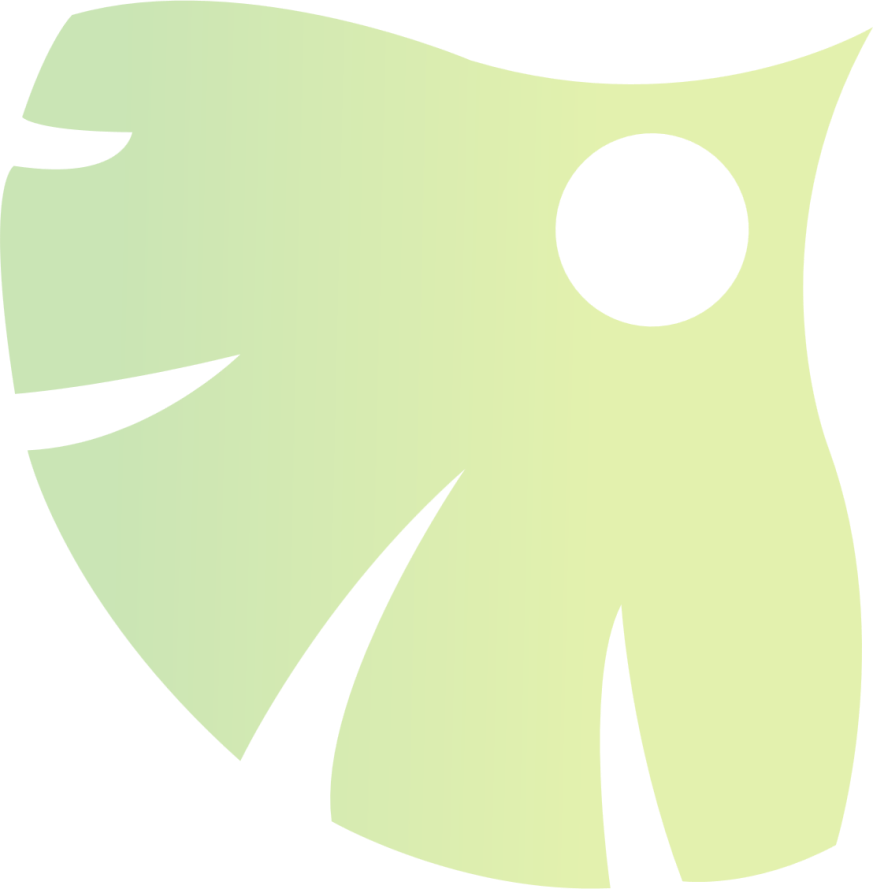 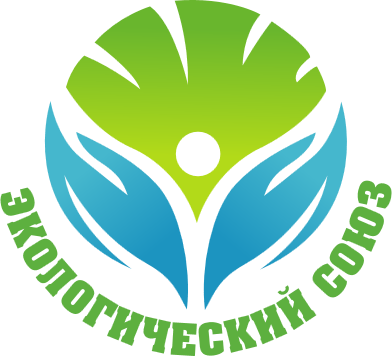 SWOT- анализ
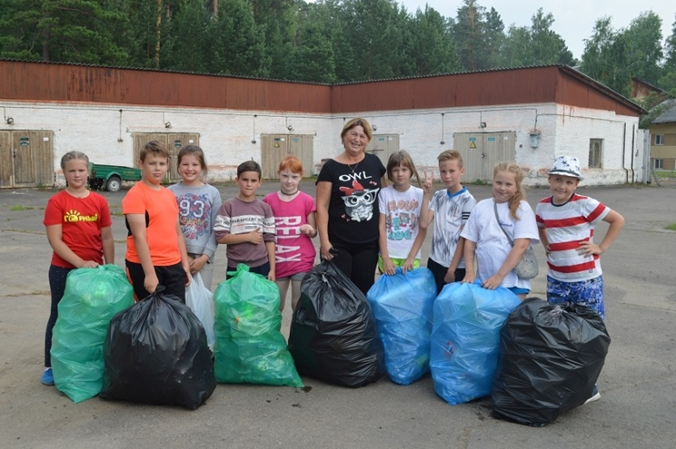 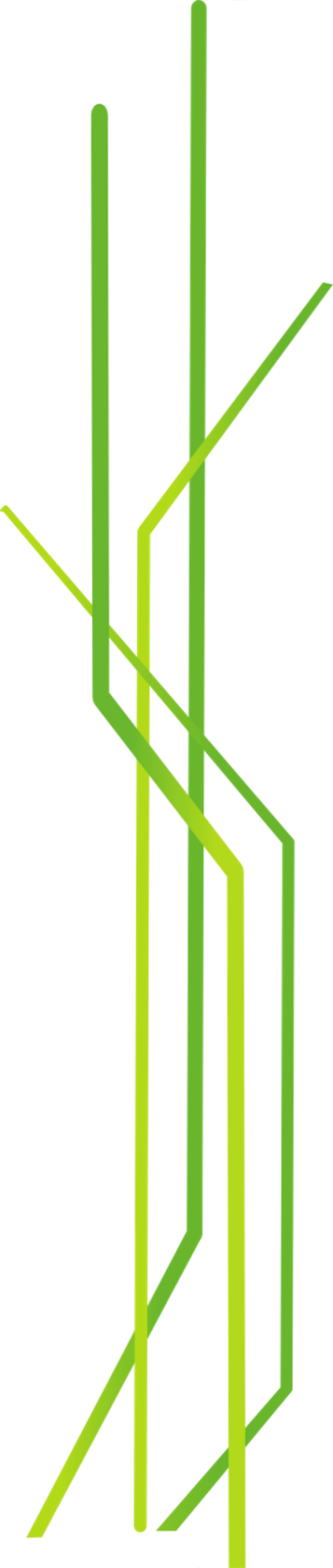 Сильные стороны
Опыт организации  в проектной деятельности и проведение экологических акций 
Слабые  стороны 
Нет современно оборудованного класса для организации Школы рециклинга 
 Возможности 
Педагогический коллектив, специалисты экологи. Связь со всеми школами города 
Угрозы
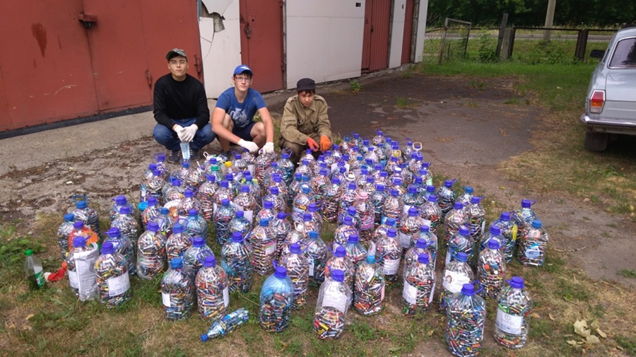 Класс рециклинга
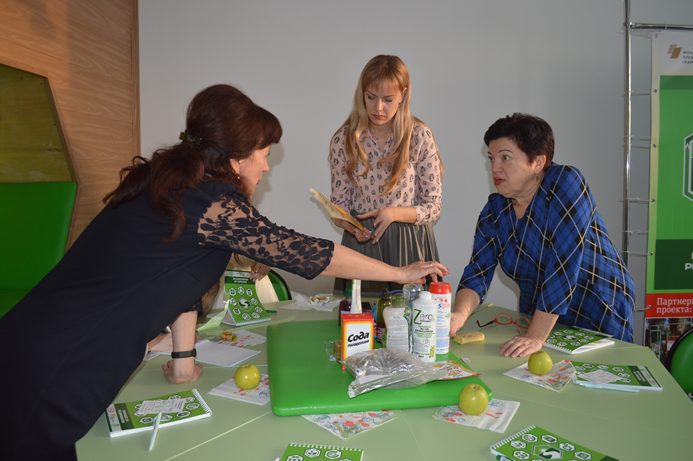 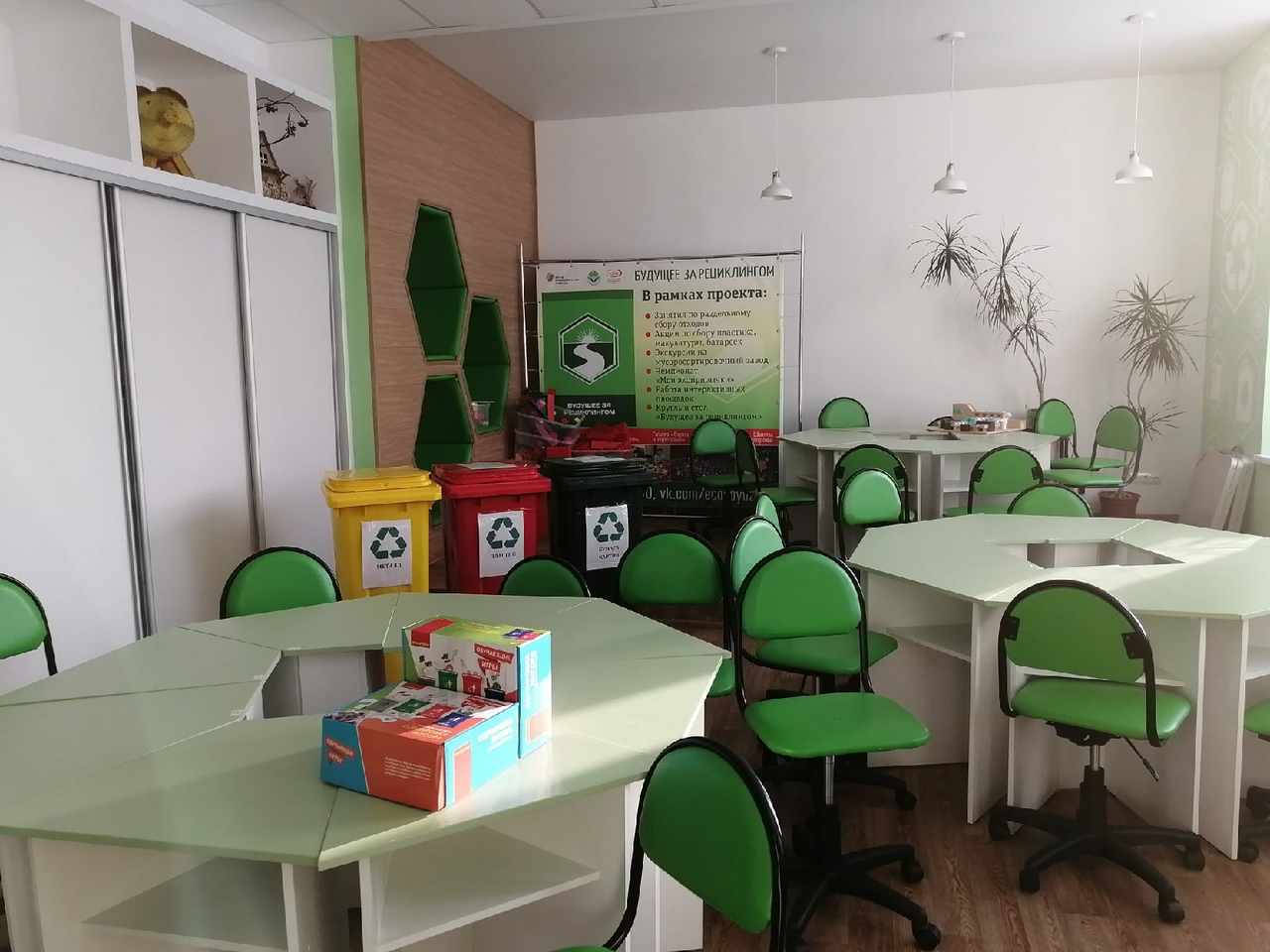 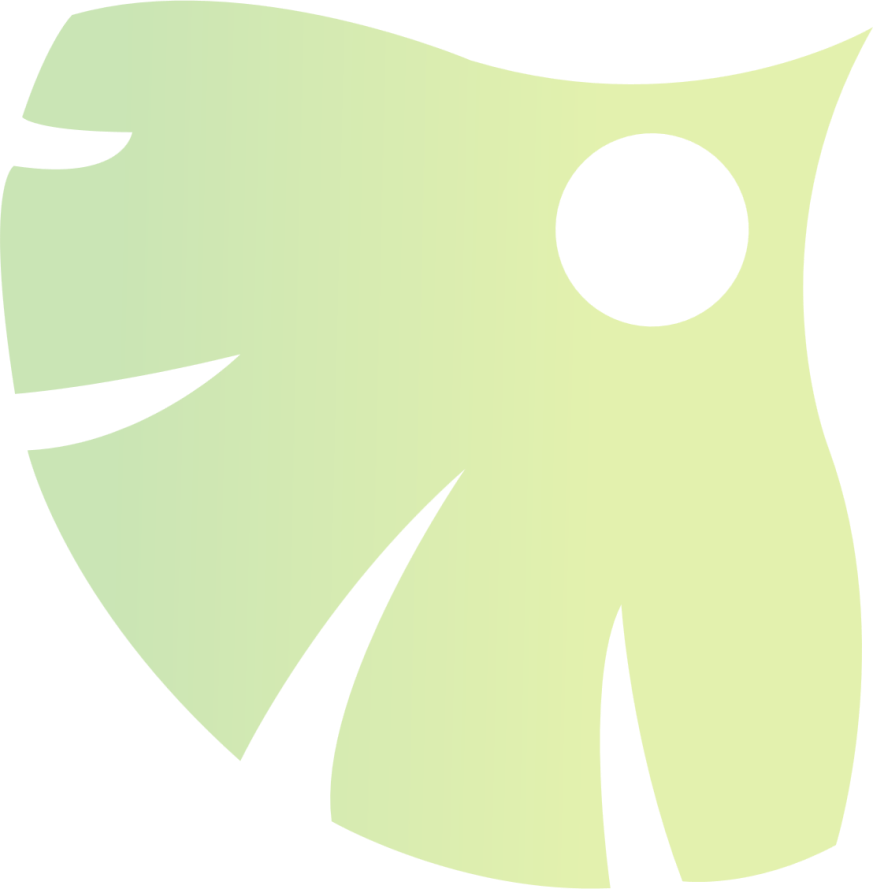 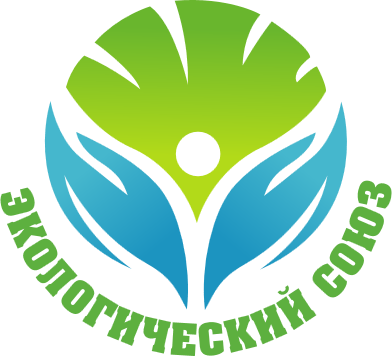 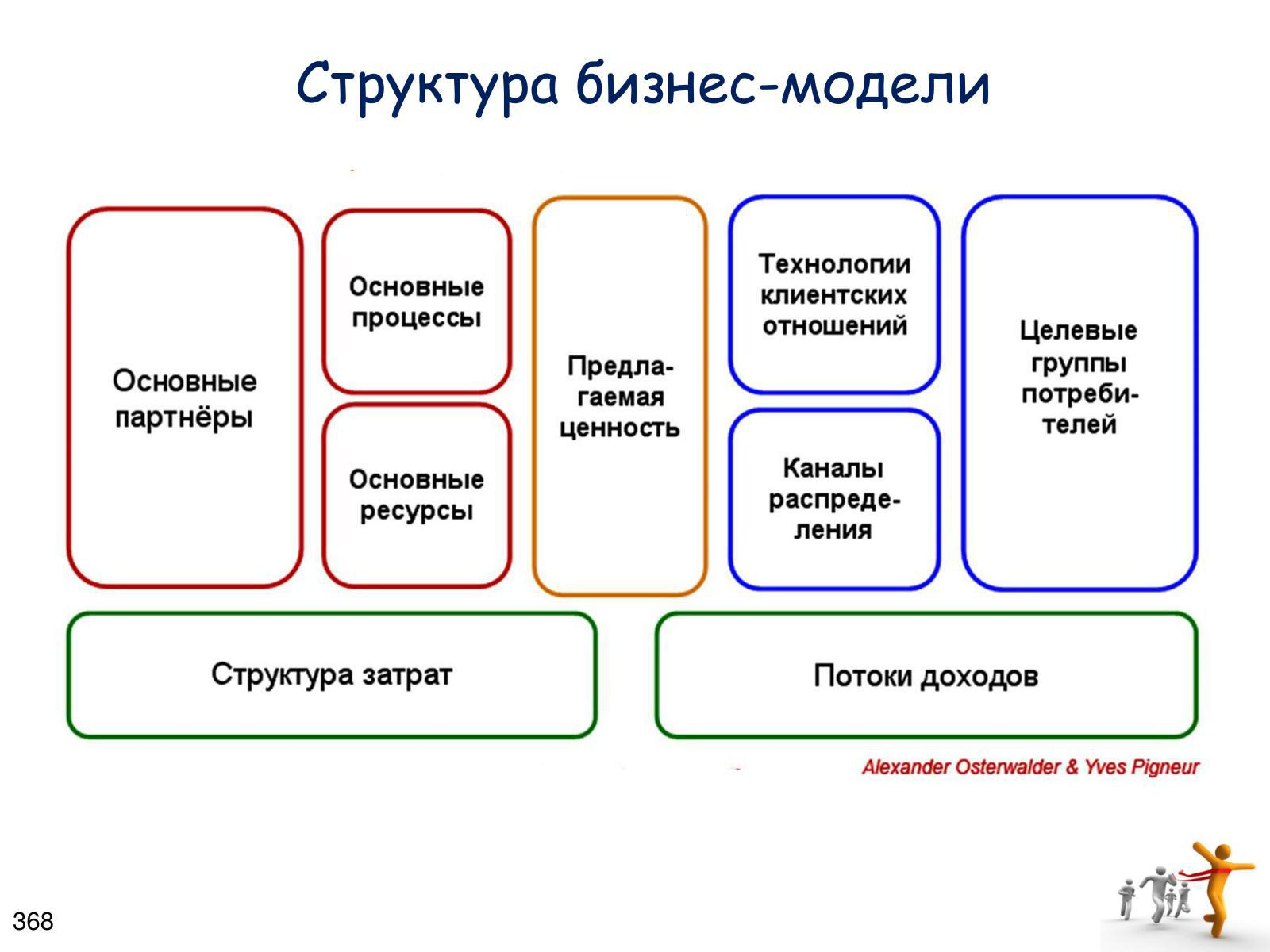 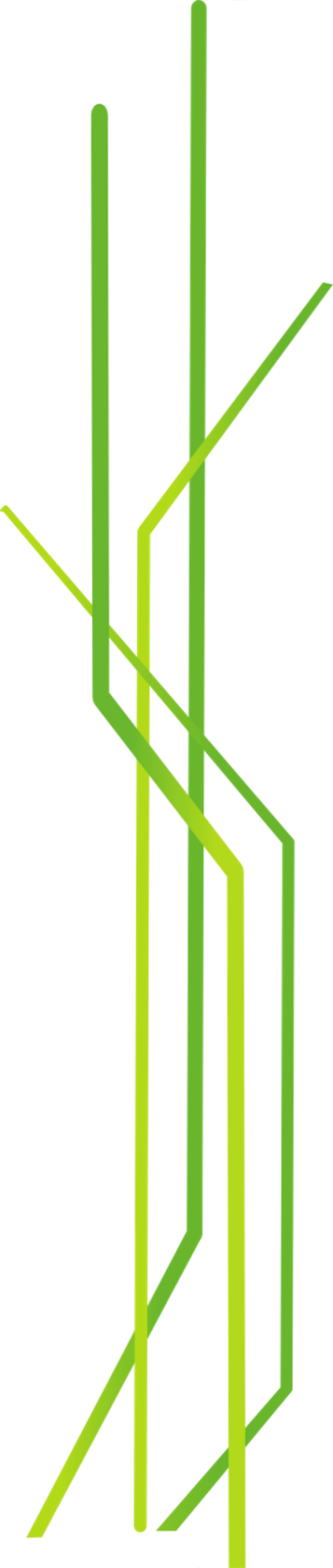 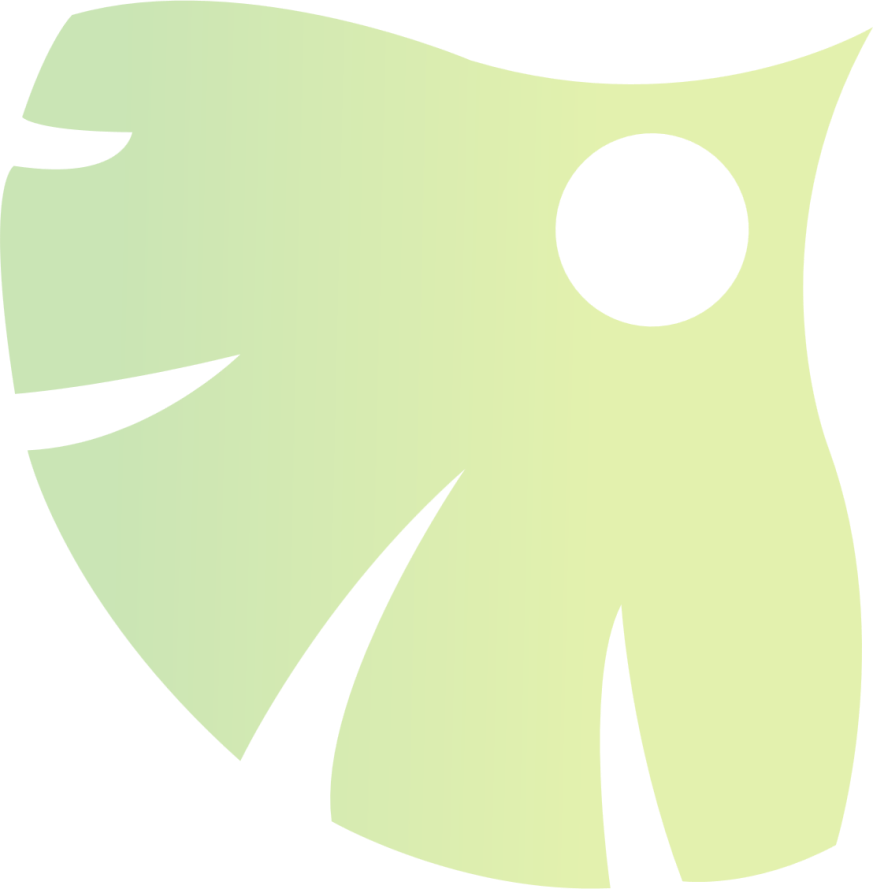 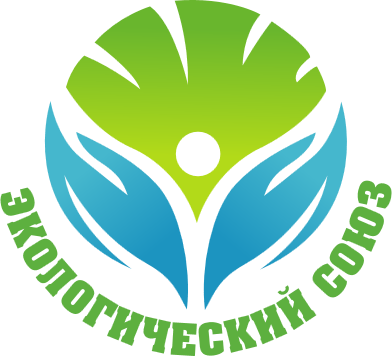 Структура проекта
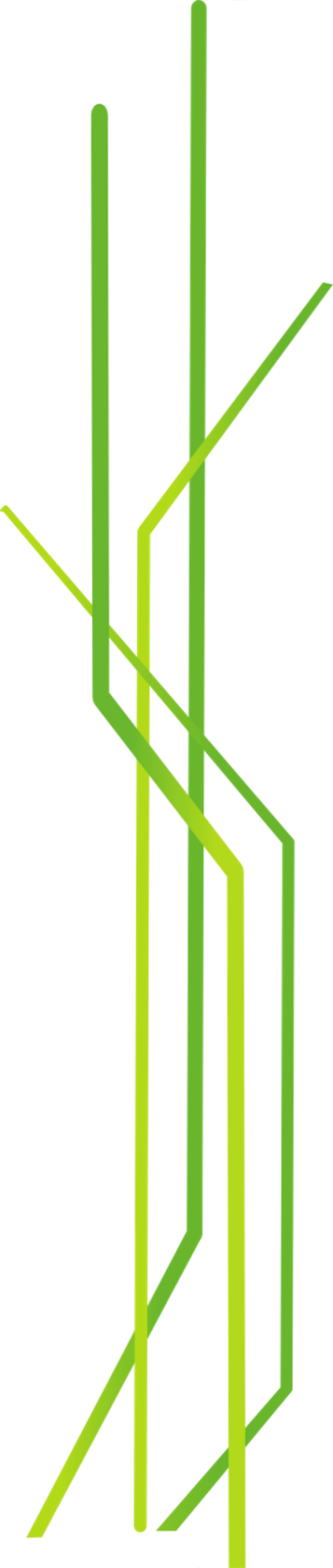 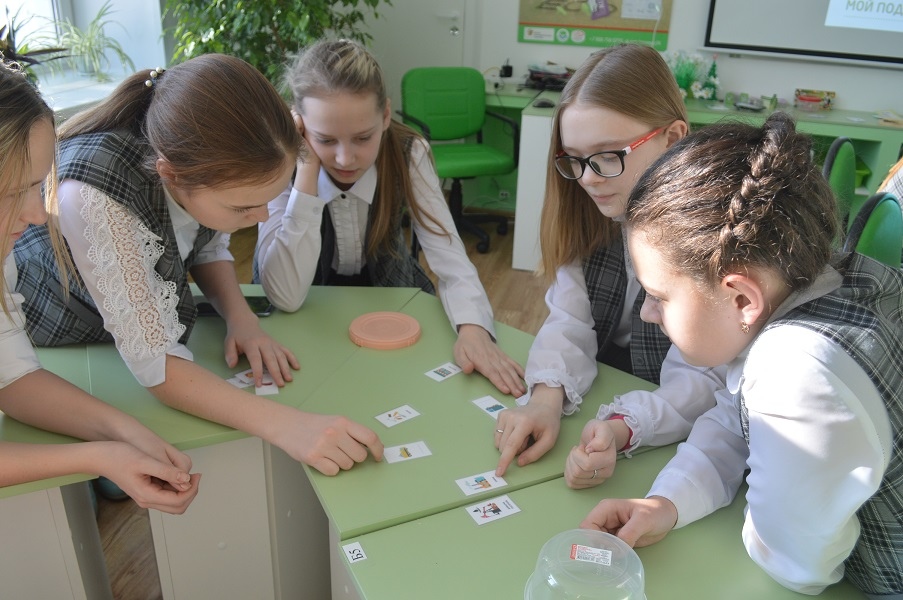 Ключевые мероприятия проекта:
Оборудована  Класс рециклинга для просвещения горожан
Проведено 63 занятия, обучено  азам рециклинга 1253 человека.
Организовано проведение акций по раздельному сбору отходов. 
Проведен Круглый стол.
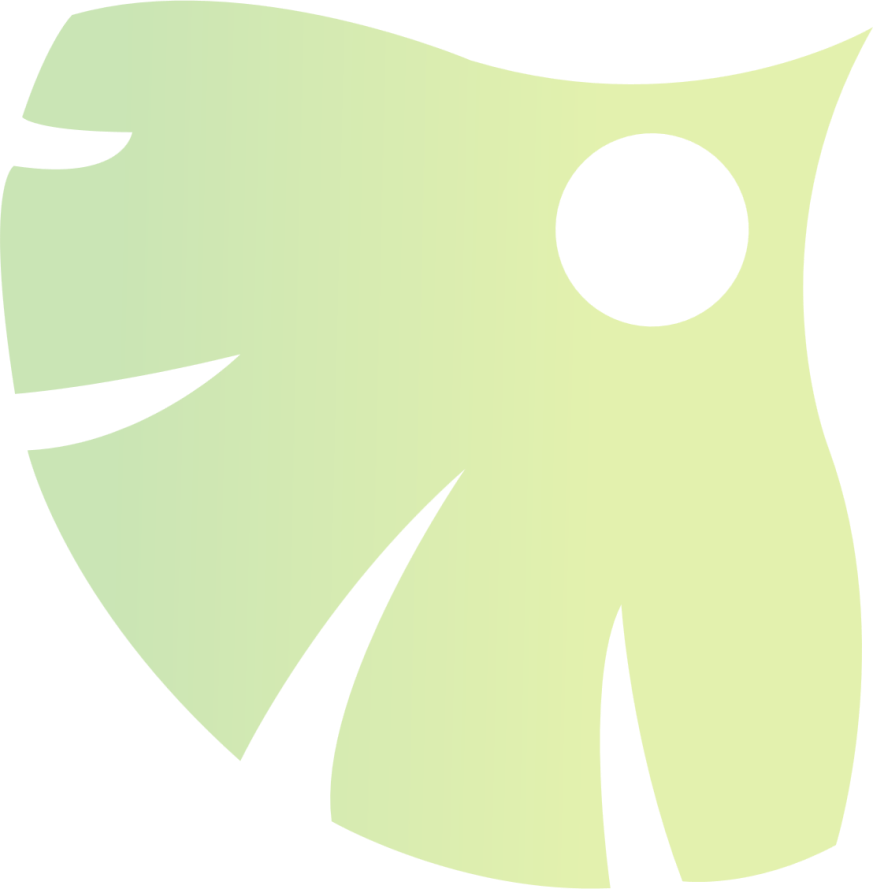 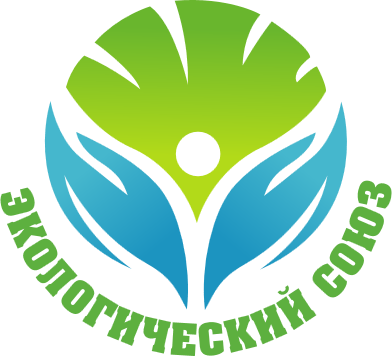 II Городской чемпионат  «МОИ ЭКОПРИВЫЧКИ»
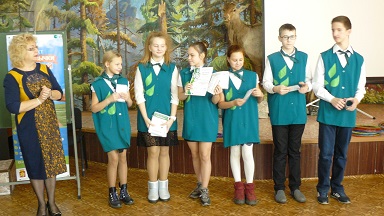 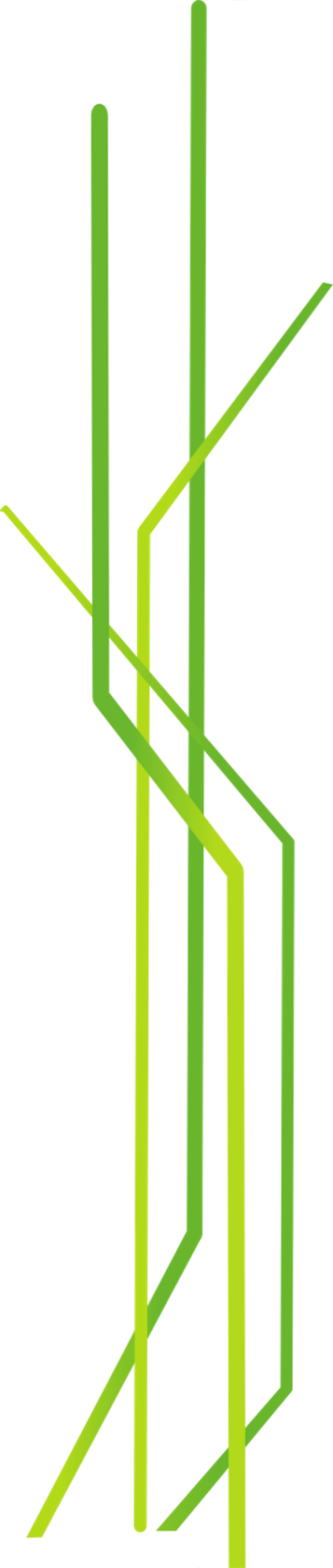 30 команд, 
218 участников 
с 3 по 8 класс.
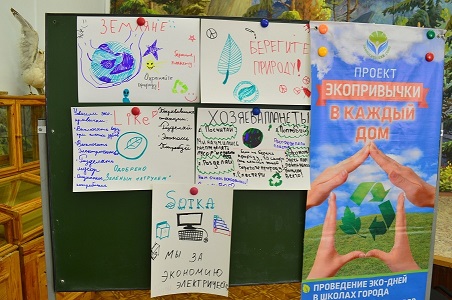 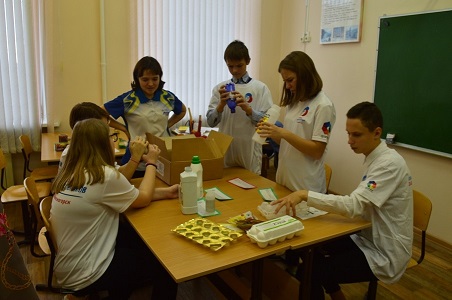 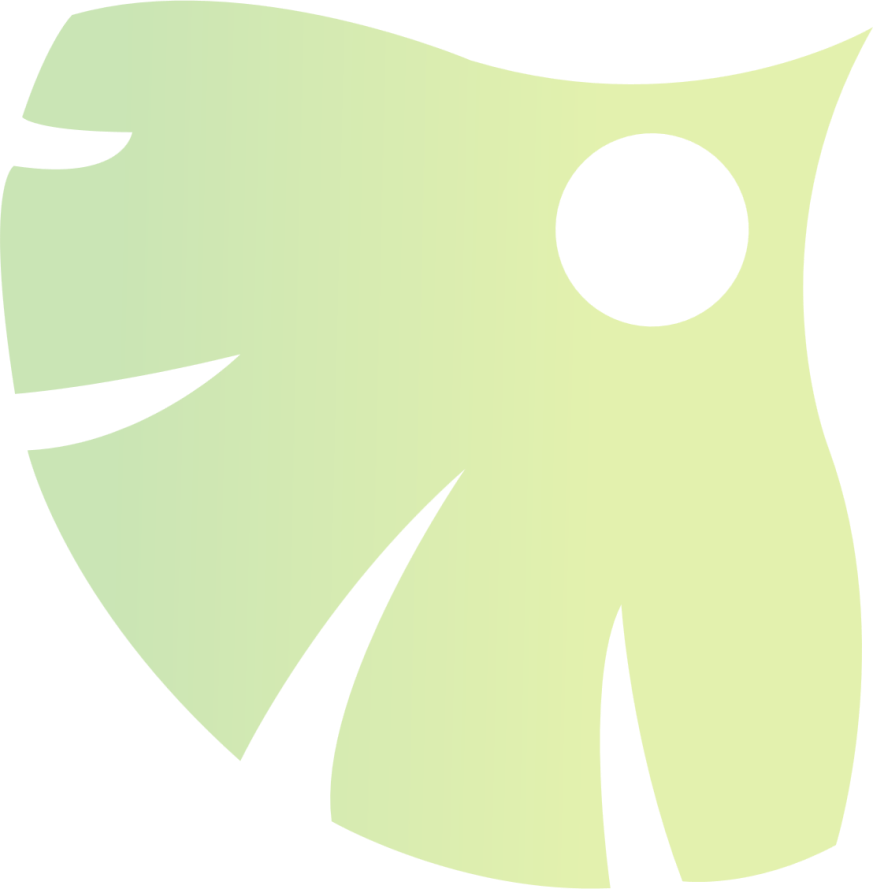 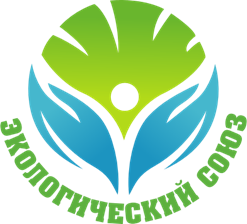 Итоговое мероприятие –Круглый стол.
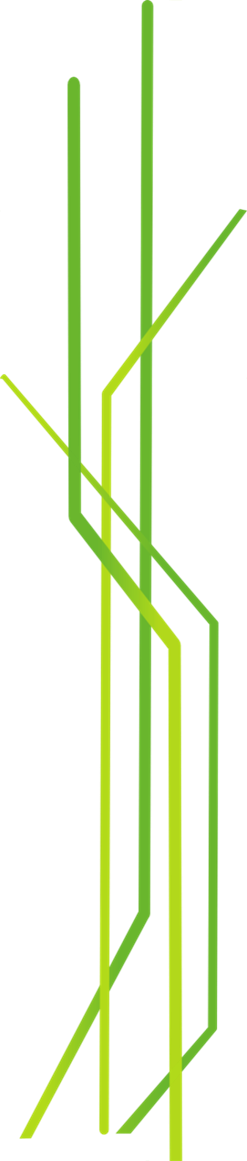 Осипова Ю.В.- общественный деятель, кандидат педагогических наук, химик. 
Вчерашняя О.Э.-  председатель КРОМЭОО «Природное наследие», руководитель проекта «УРА! Город!»
Балдина Е.Г. – организатор экологической игры-стратегии «Чистые игры»
Витко И.А. – предприниматель, участник акции «Пластик, сдавайся!»
 Педагоги.
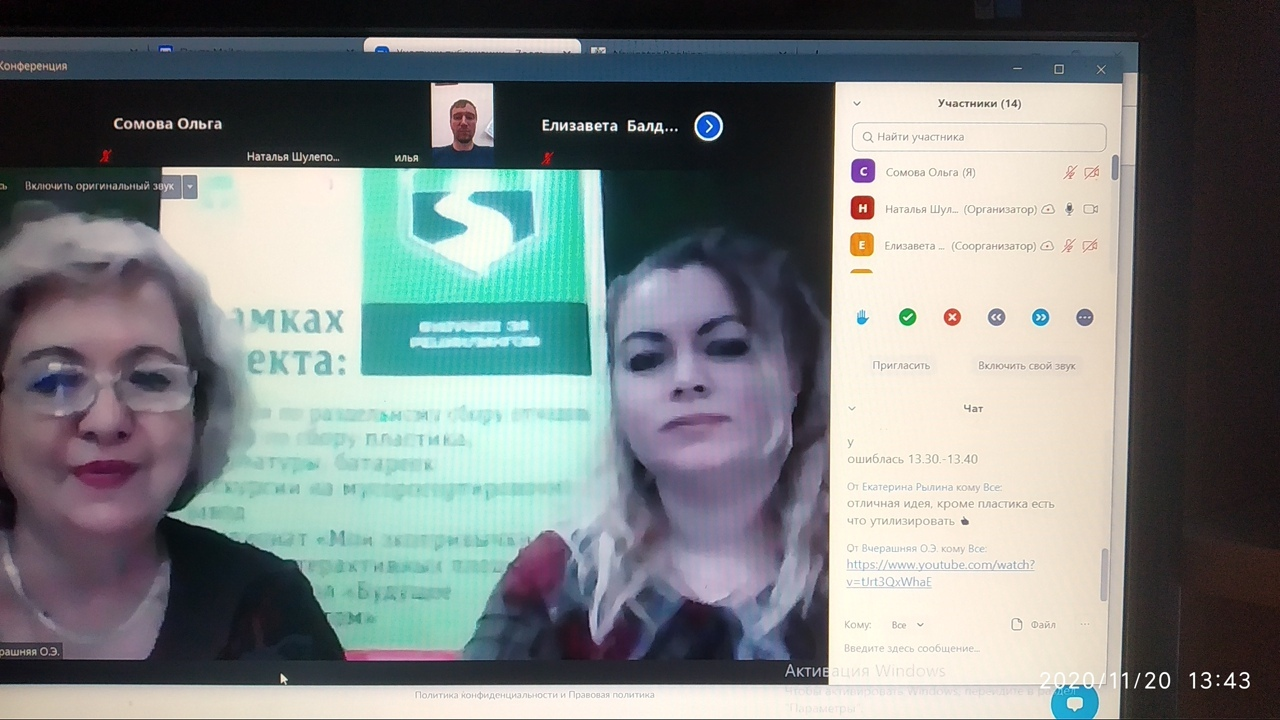 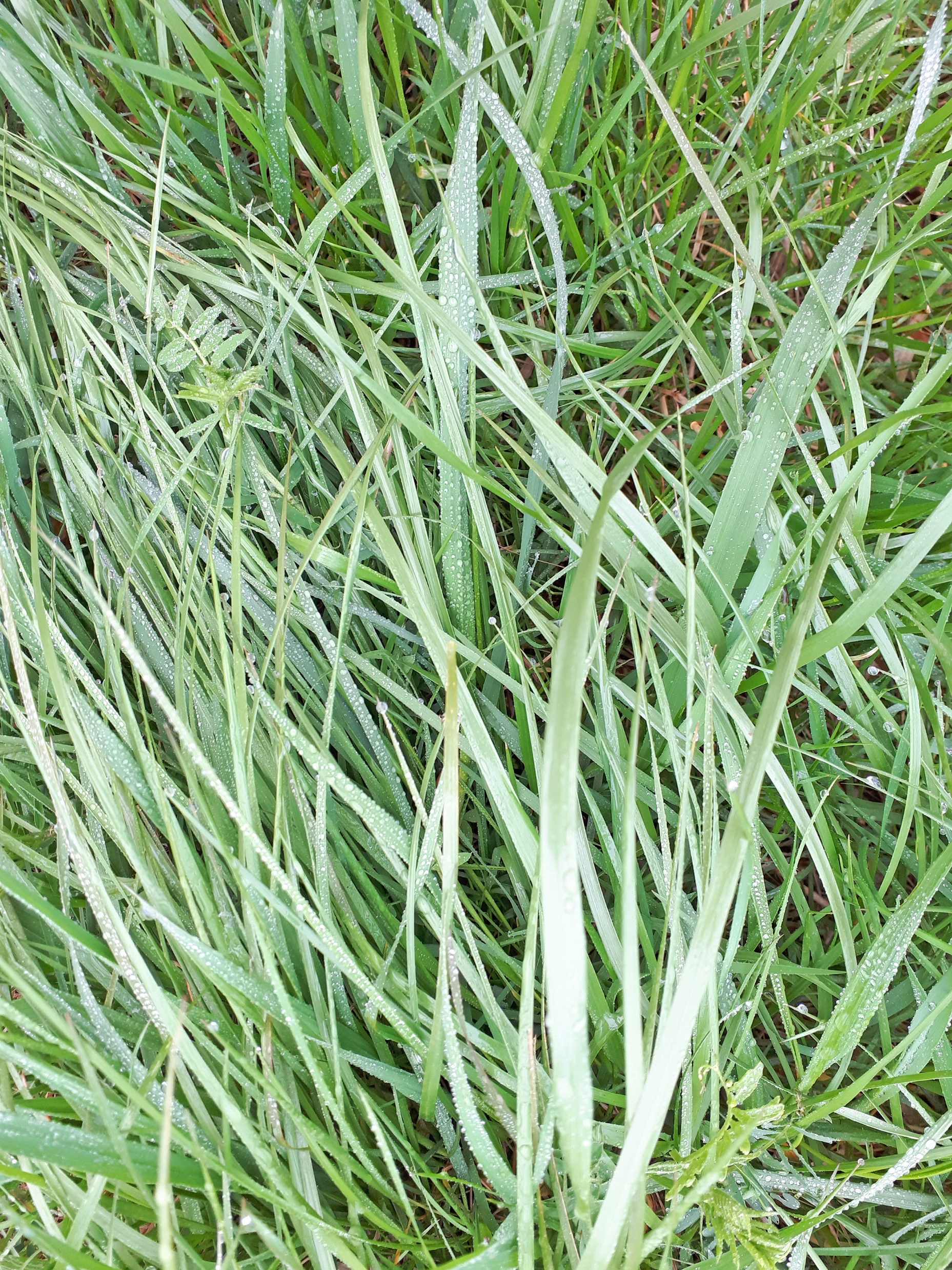 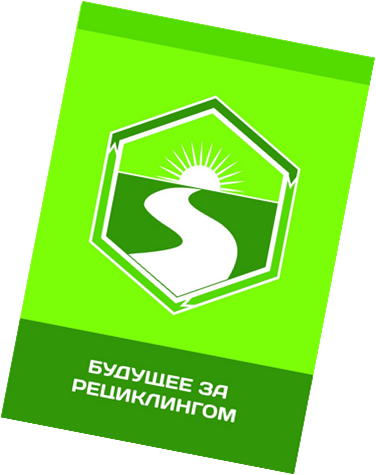 Продолжение следует…Спасибо за внимание!
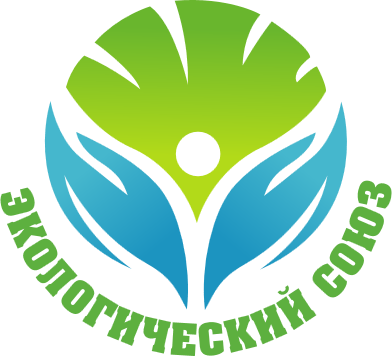 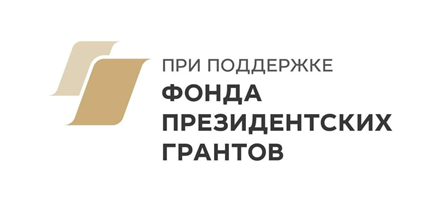 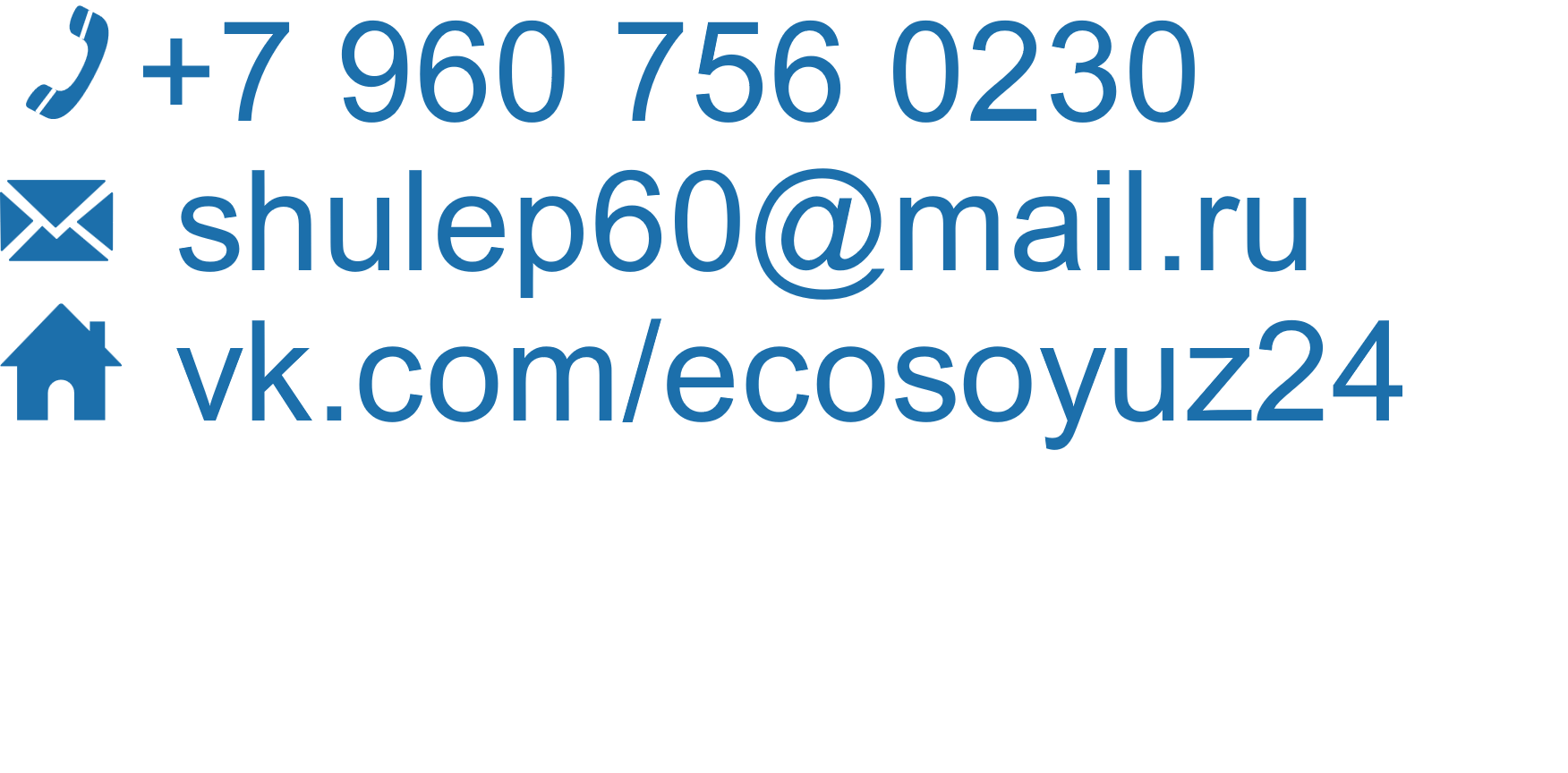 Руководитель проекта:
Шулепова Наталья Алексеевна